Презентация на тему:«Екатерина Великая»
Выполнила: Прилепина Анна
Учитель: Мозгунова Н.А.
Ученица 3 «б» класса ,МБОУ  СОШ№2
Цель:1.какие личные качества помогали Екатерине II управлять государством.2. Какие изменения произошли в Петербурге под началом Екатерины II.3. Какие перемены произошли в России в это время.
Продолжательницей дел Петра Первого стала 
Екатерина Вторая, которая по происхождению была немецкой принцессой.  
Так же как и Петра её называли Великой.
Приезд в Россию.
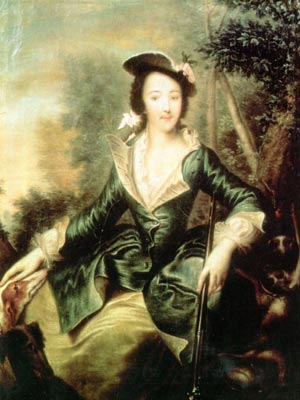 В 14 лет Екатерина II прибыла в Россию. 
	В то время здесь царствовала  императрица Елизавета Петровна. Она обратила внимание на острый живой ум и красоту принцессы.
Блистая при русском дворе красотою и умом, Екатерина весь свой досуг употребляла на самообразование. Она много читала, изучала сочинения замечатель-ных писателей и полу-чила массу разнообраз-ных сведений. Едва ли в целой России была женщина образованнее неё.
Личные качества
Екатерина была умна, имела сильный характер, волю, отличалась редким трудолюбием. 
Она вела переписку и встречалась с умнейшими людьми своего времени.
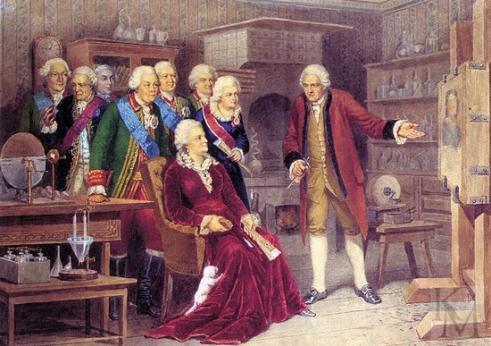 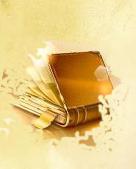 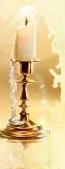 Восхождение на трон.
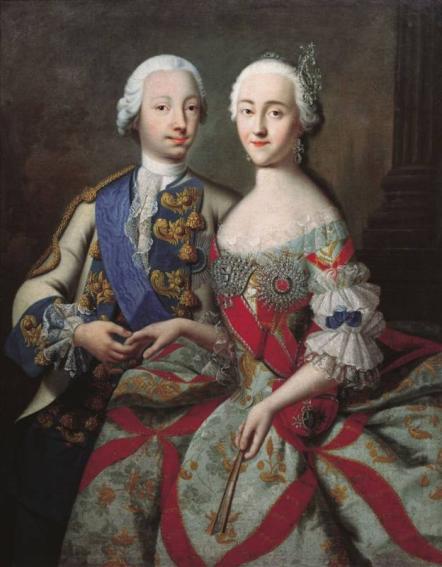 После смерти супруга Петра  III 
в 1762 году  Екатерина сделалась императрицей.
Она славилась искусством управлять государством и выбирать себе приближённых. В делах она принимала за образец Петра Великого и постоянно спрашивала себя: «Как бы поступил в таком случае Пётр?» Царствовала Екатерина  34 года.
В середине XVIII века на набережной  Невы возводится Зимний дворец для дочери Петра – императрицы Елизаветы. Правда пожить в нём она так и не успела. При Елизавете Петровне Россия стала могучей державой. В Петербурге жили посланники многих иностранных правителей.
Парадная лестница.
Главная парадная лестница 
дворца называется Посольской. 
По этой лестнице входили послы иностранных государств.
Парадный подъезд называется Иорданским. Под Рождество напротив него во льду вырубалась Иорданская Купель. В день Рождества её освеща-ли, а потом в неё окунались все желающие.
В наши дни в  Зимнем дворце находится один из крупнейших в мире музеев – Эрмитаж. В нём хранится огромное число экспонатов: от глубокой древности до наших дней.
Как жили дворяне
Никогда ещё дворянам не жилось так вольготно. Многие покинули Москву и Петербург и переселились в свои усадьбы. Наиболее отличившихся дворян из числа своих любимцев Екатерина жаловала поместьями с тысячами крепостных крестьян.
Крестьяне не мирились со своим положением. Бежали на новые необжитые места – на Дон, в Сибирь, подняли восстание. Его возглавил казак Емельян Пугачёв. Но силы были неравными. Обученные войска разгромили восставших.
Завоевания во время царствования Екатерины II
В царствование Екатерины Россия утвердилась на берегах Чёрного и Азовского морей. В это время ей пришлось вести войны с Турцией. Блестящие победы одержали полководец А.В.Суворов и флотоводец Ф.Ф.Ушаков.
Подведём итоги:
Екатерина Вторая  была умна, имела сильный характер, волю, отличалась редким трудолюбием. Эти качества ей помогли в управлении империей. 
При Екатерине Россия утвердилась на берегах Черного и Азовского морей.
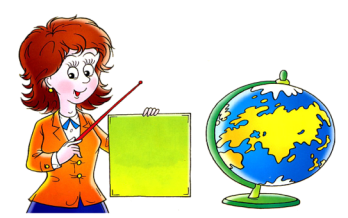 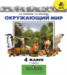